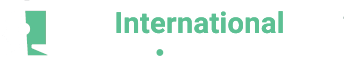 WORKSHOP I: Interactive Technologies for Analysing and Visualizing Musical Structure
Computer-Assisted Analysis and Visualization
of 18th-Century Portuguese Keyboard Music
Mafalda S. Nejmeddine
CESEM/IN2PAST - University of Évora, Portugal
Aaron Carter-Ényì
Morehouse College, USA
Aim
ATAVizM software
Formal structure
of
PORTUGUESE SONATAS
Analysis
Visualization
Methodology
1. COMPARISON
2. ASSOCIATION
Musical performance
Manual score analysis
SONATA THEORY of Hepokoski & Darcy (2006)
Arc diagram
ATAVizM software
Computer-assisted symbolic music analysis
ATAVizM software
Sample
ATAVizM – Pattern Discovery
(Algorithmic Thinking, Analysis and Visualization of Music)
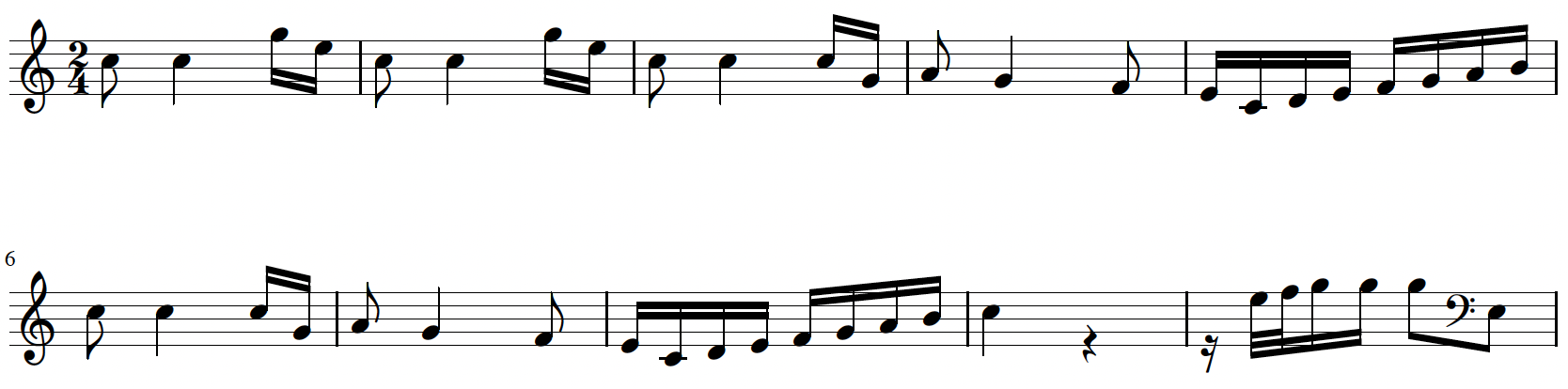 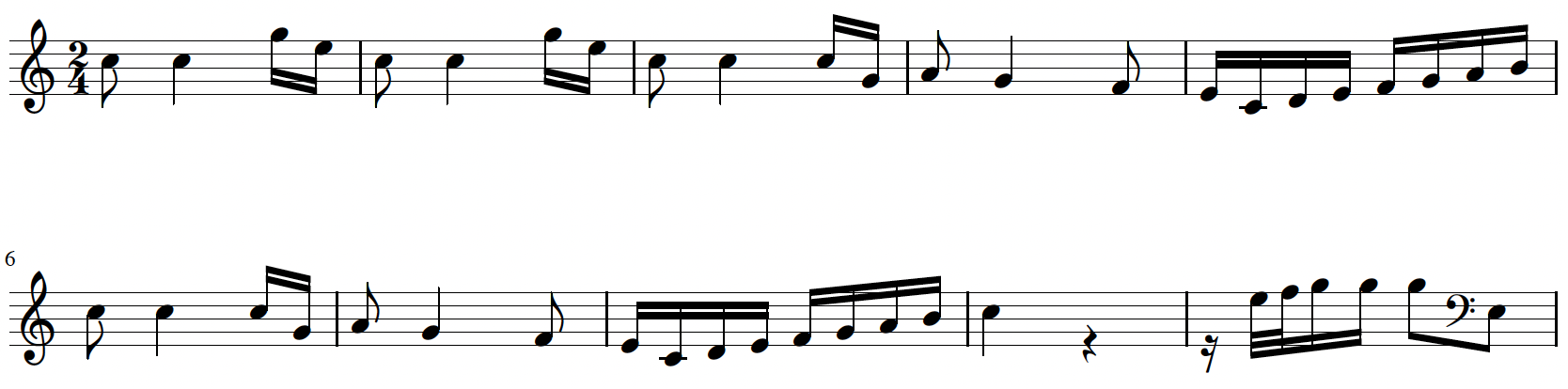 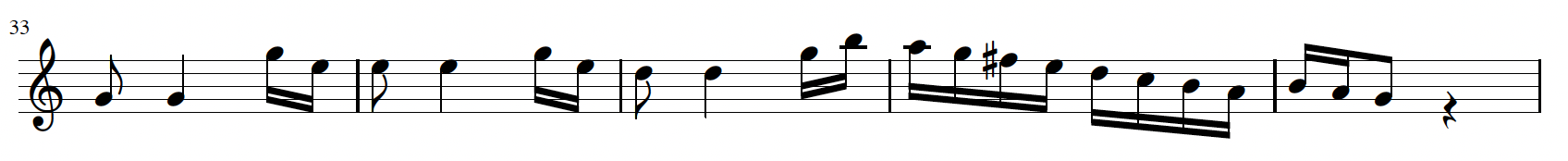 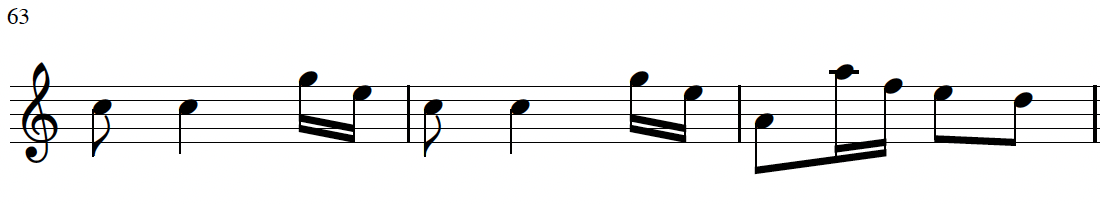 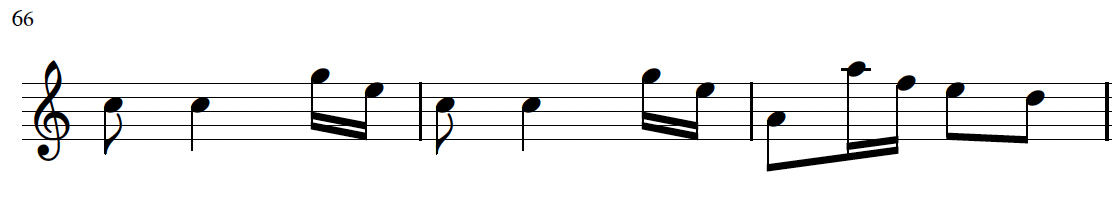 ATAVizM – Pattern Discovery
(Algorithmic Thinking, Analysis and Visualization of Music)
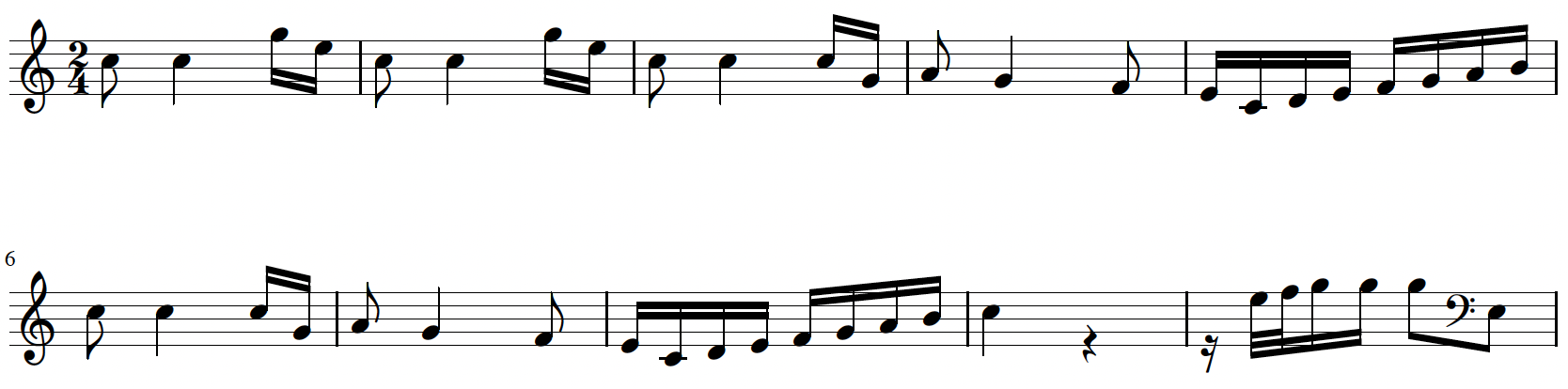 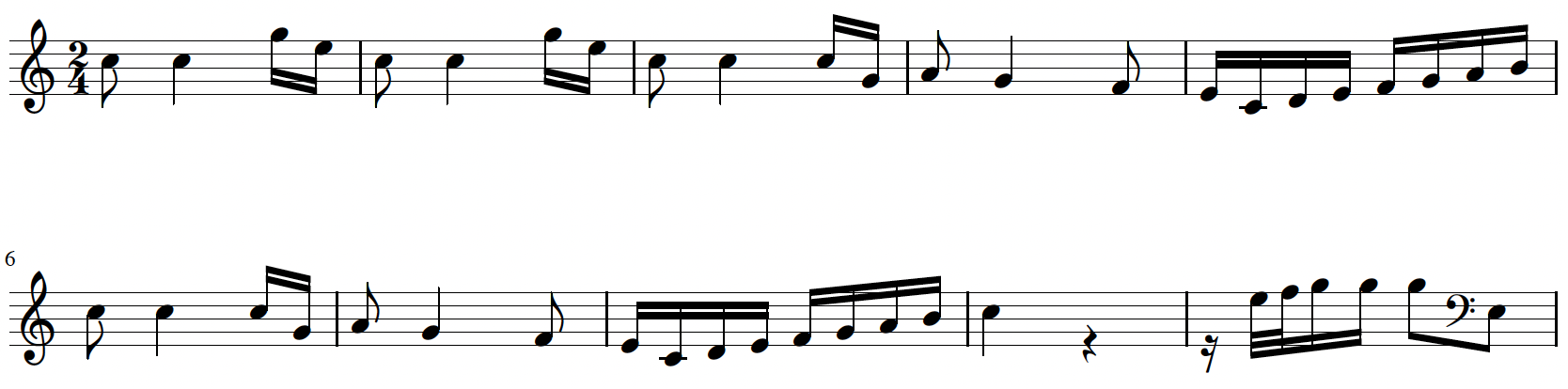 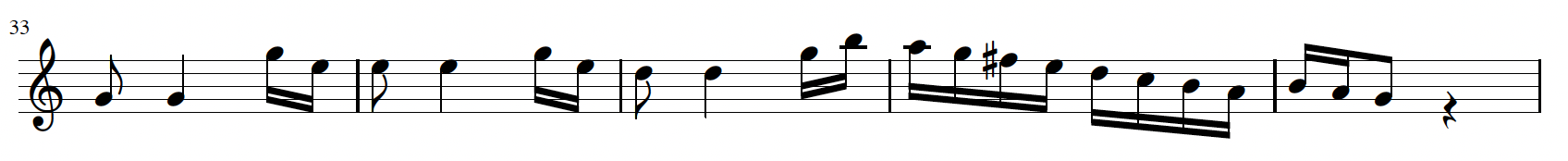 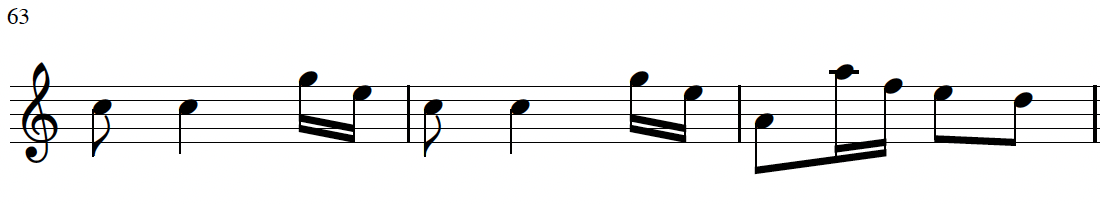 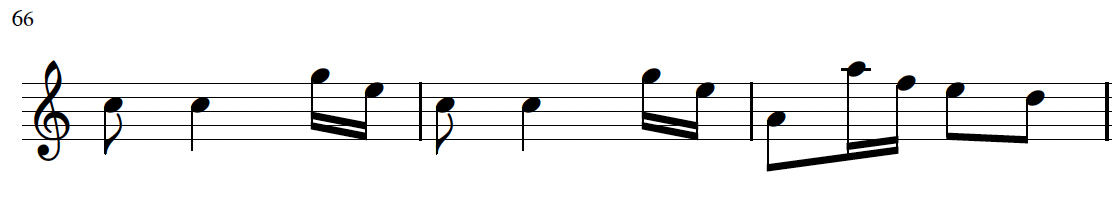 ATAVizM – Pattern Discovery
(Algorithmic Thinking, Analysis and Visualization of Music)
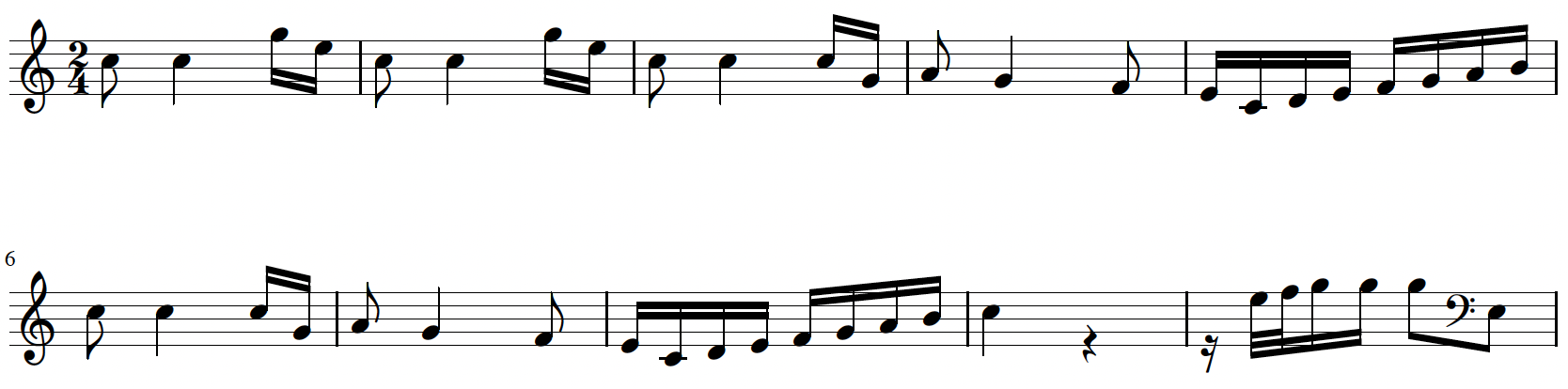 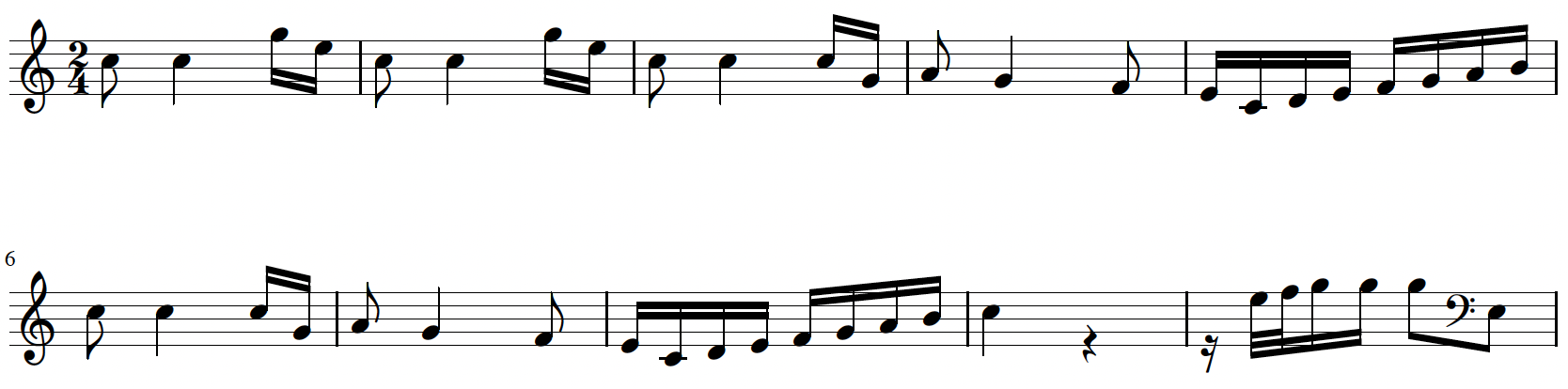 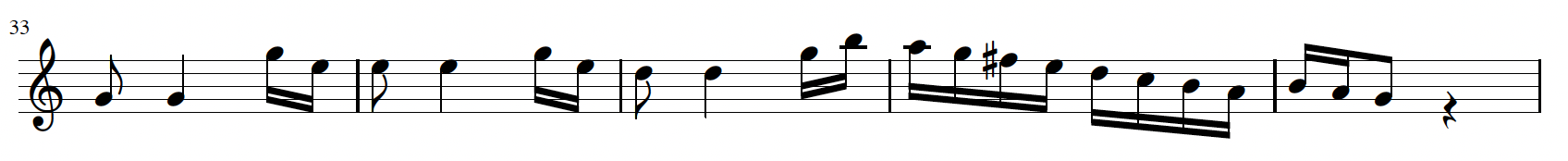 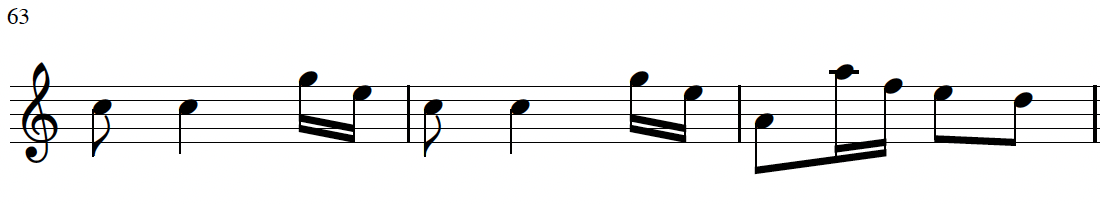 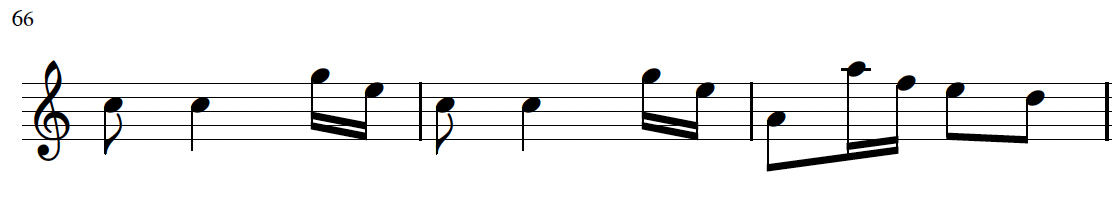 ATAVizM – Pattern Discovery
(Algorithmic Thinking, Analysis and Visualization of Music)
ATAVizM – Pattern Discovery
(Algorithmic Thinking, Analysis and Visualization of Music)
Parallel Binary -------- Manual score analysis
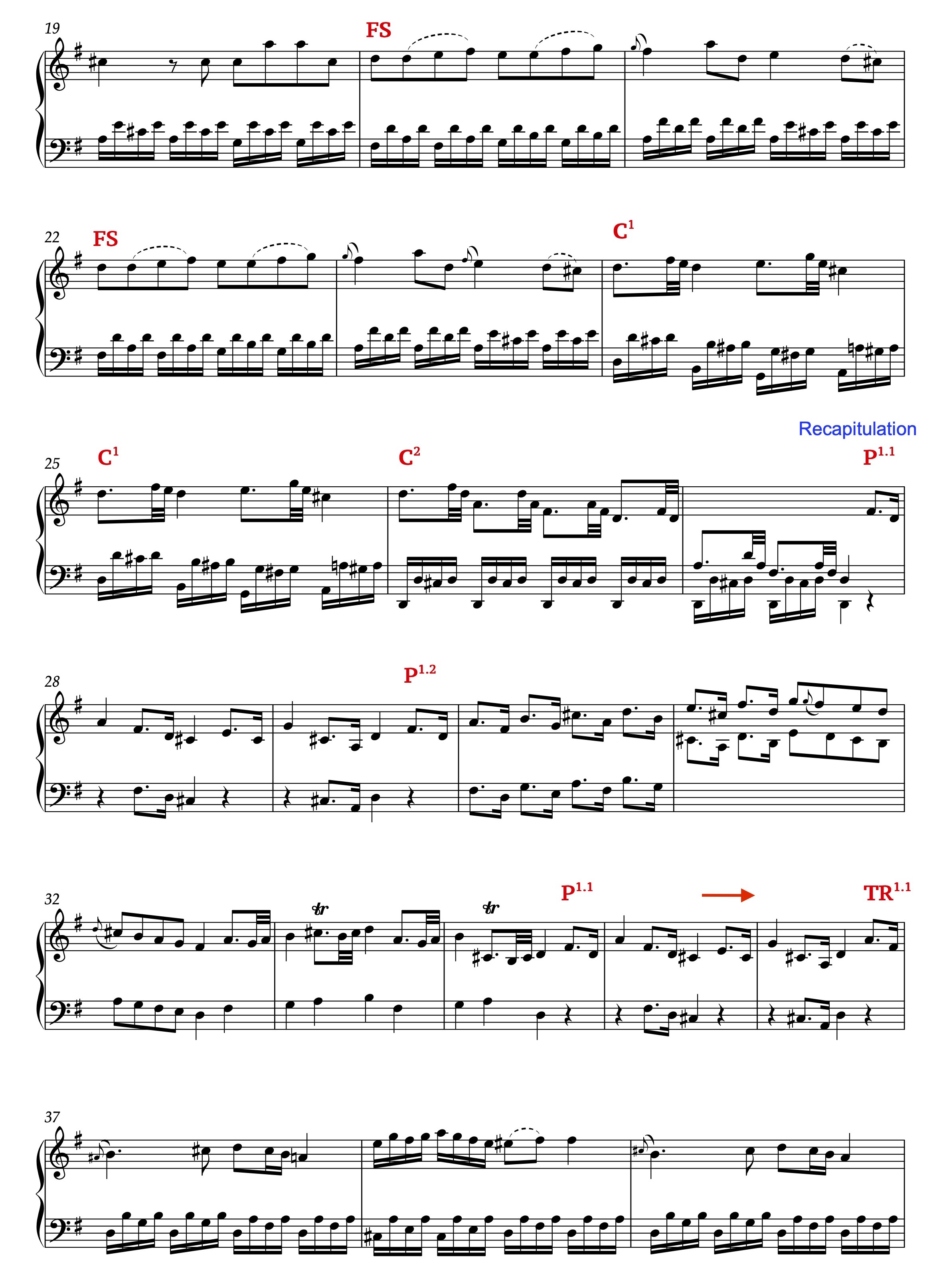 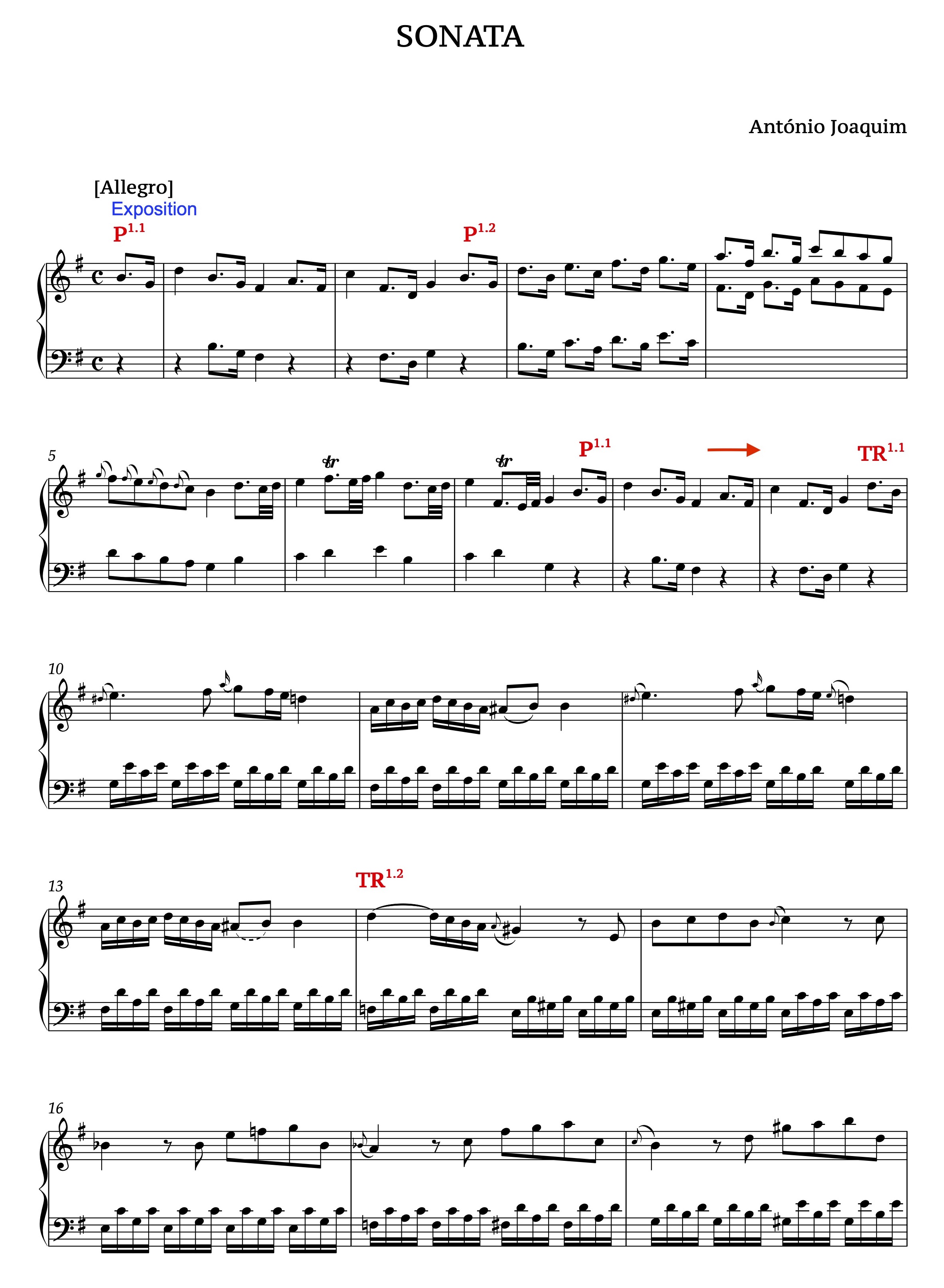 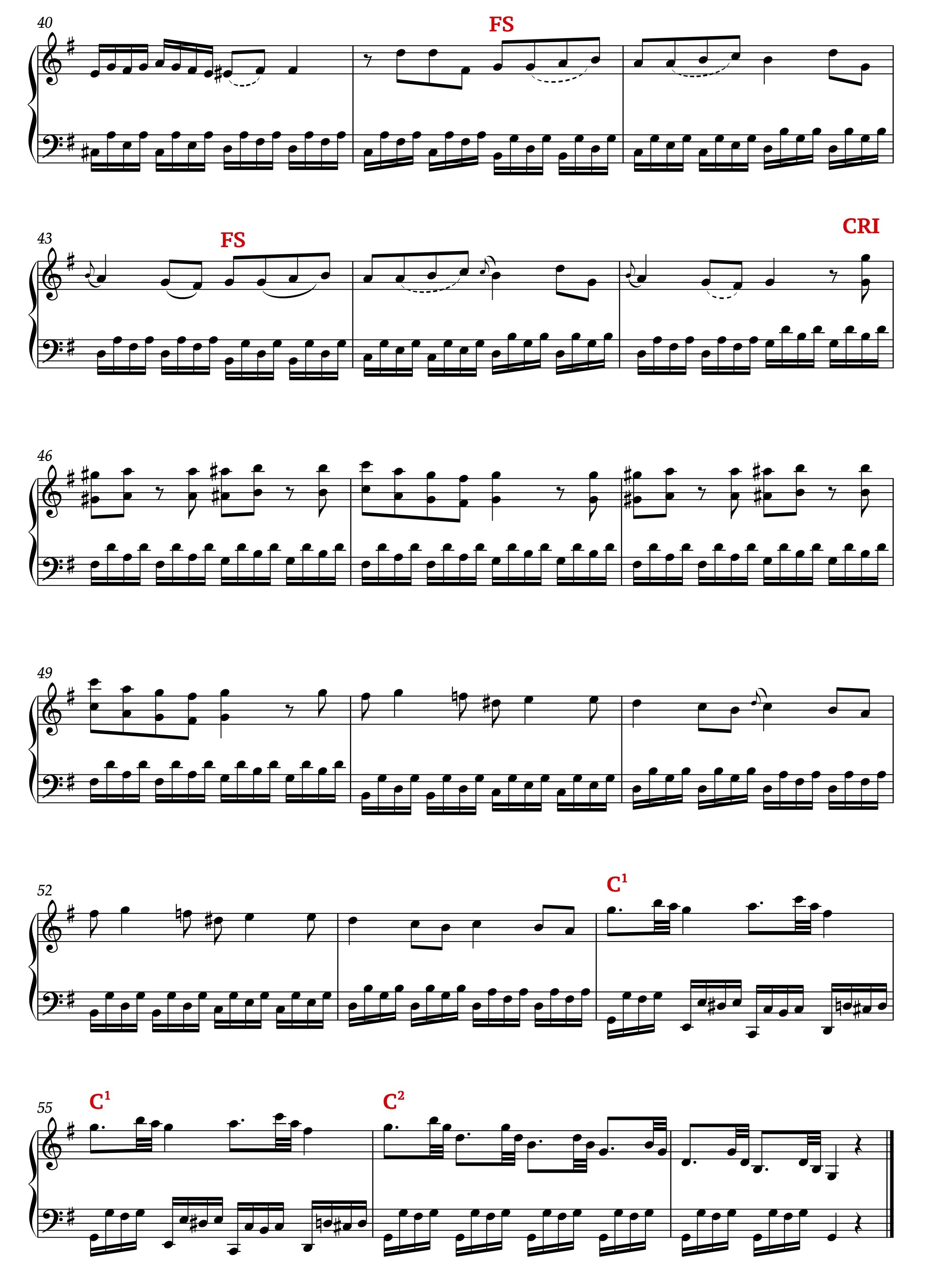 Parallel Binary -------- Computer-assisted symbolic music analysis
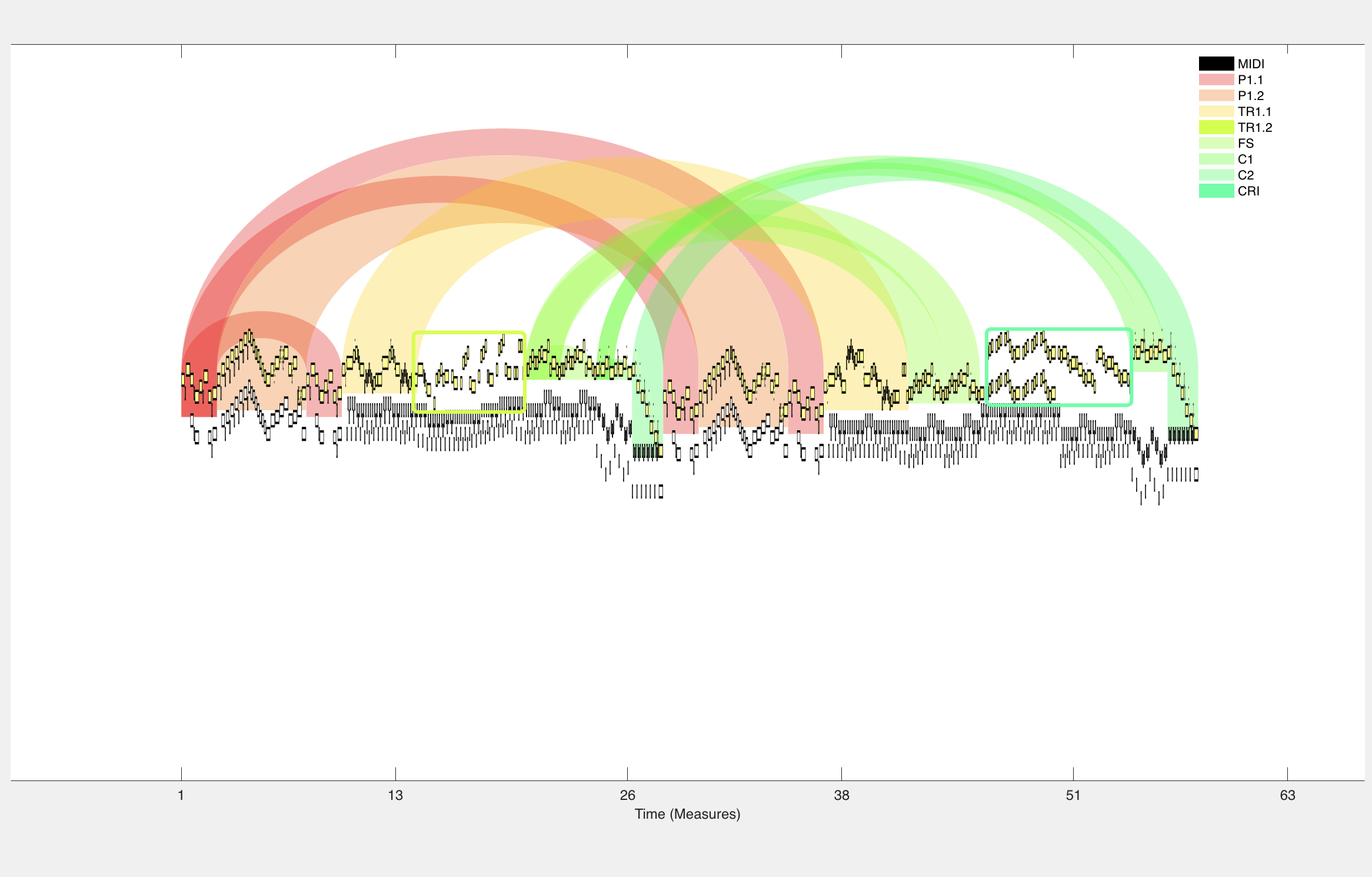 TYPE 2 SONATA -------- Manual score analysis
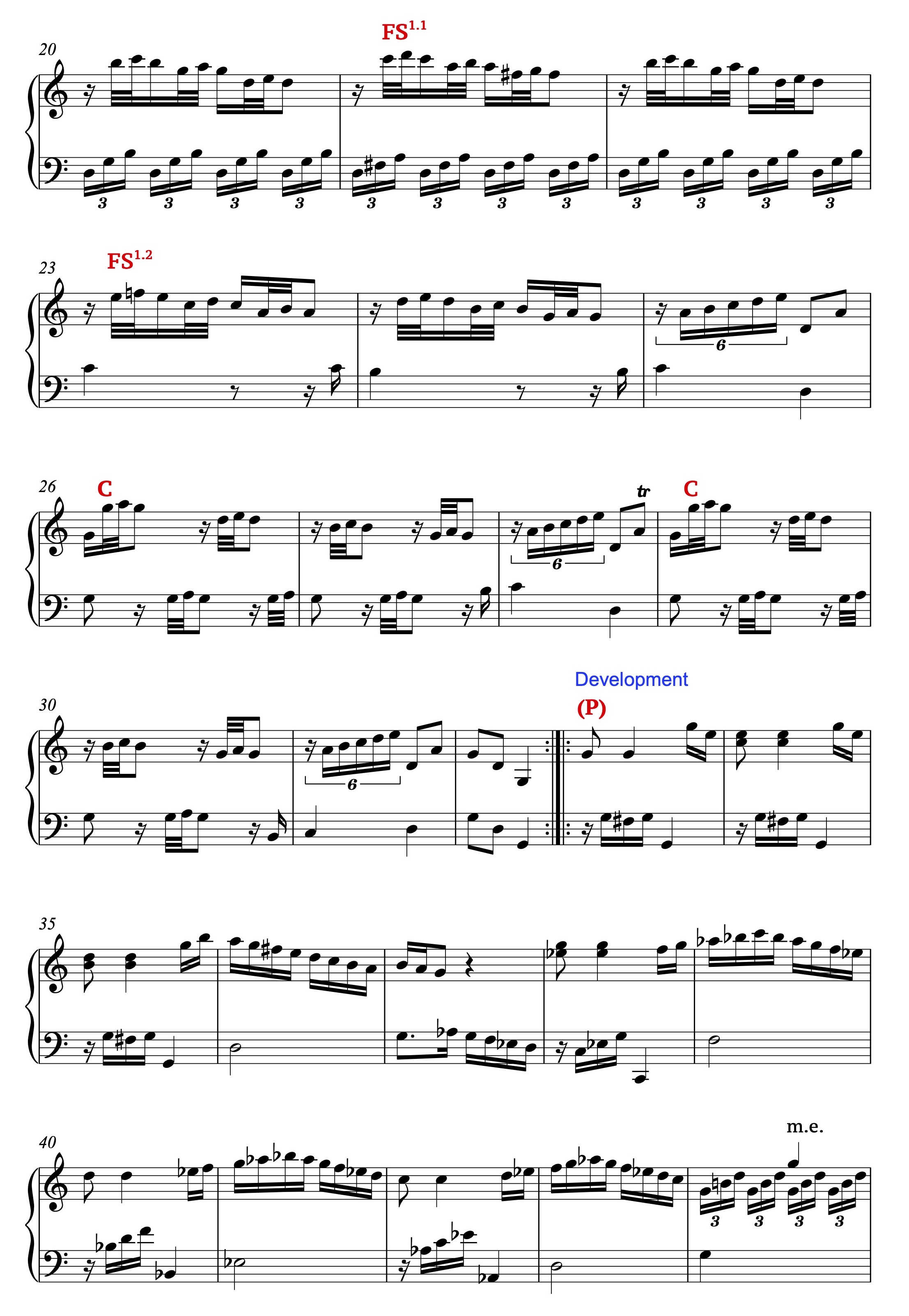 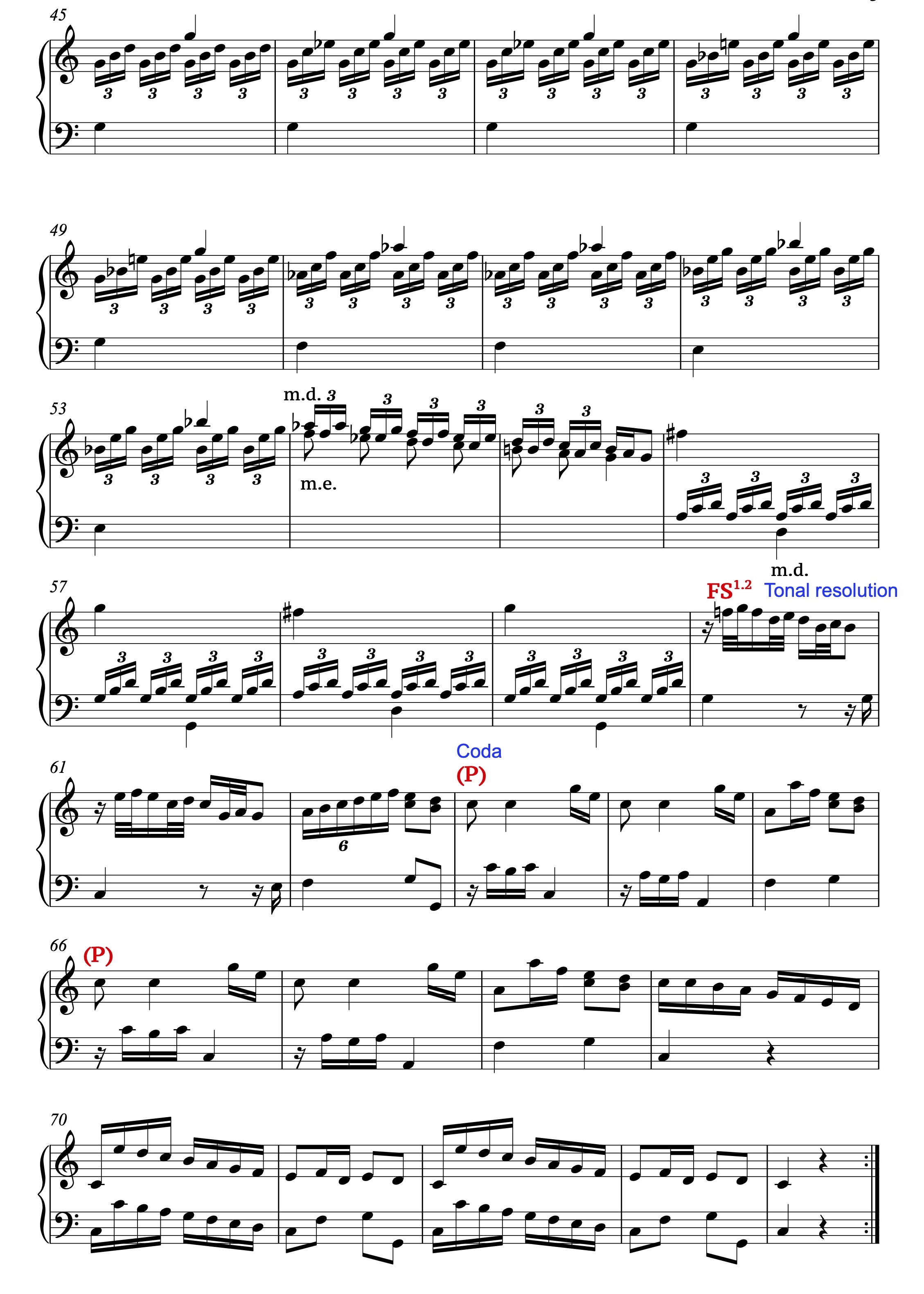 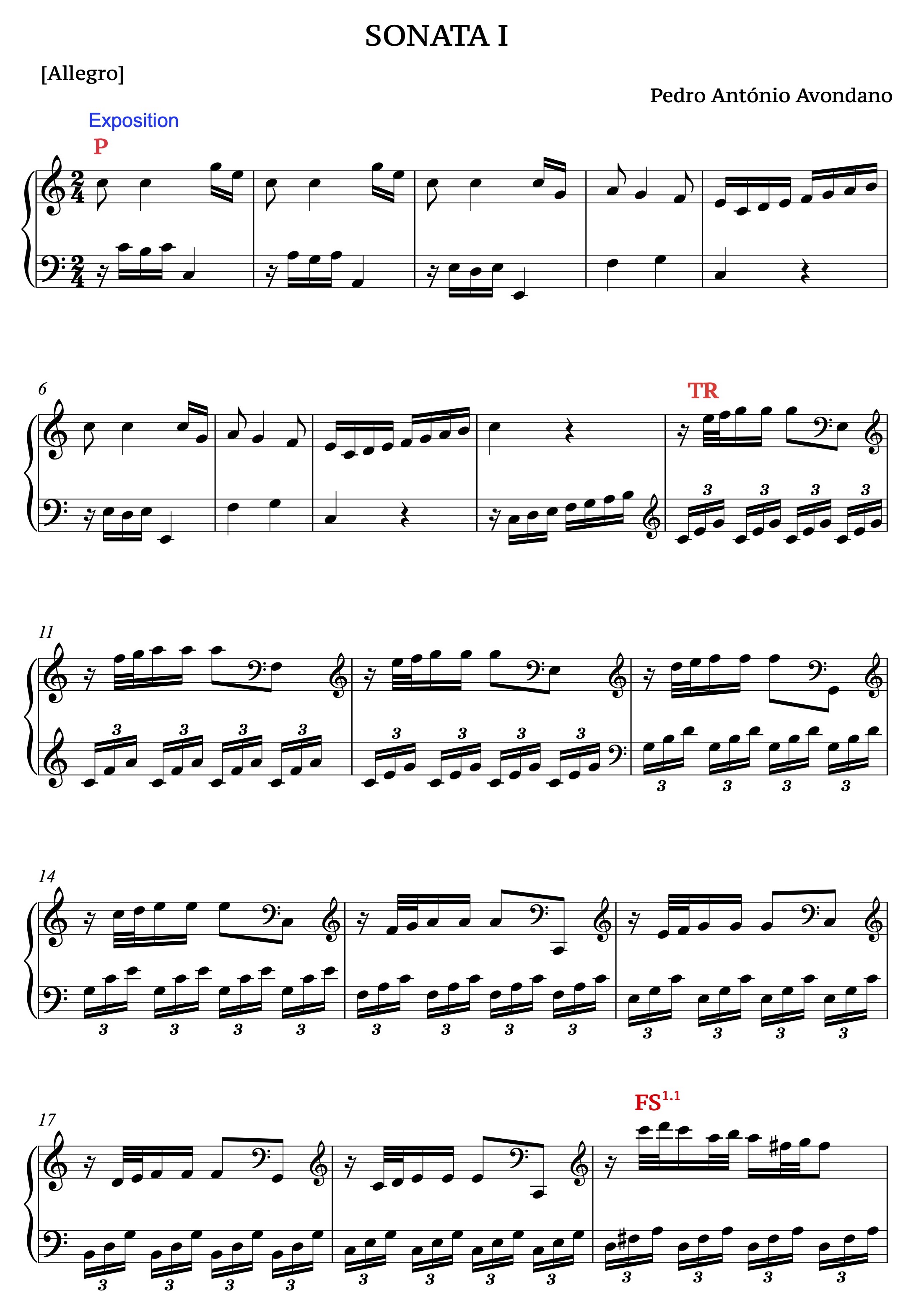 TYPE 2 SONATA -------- Computer-assisted symbolic music analysis
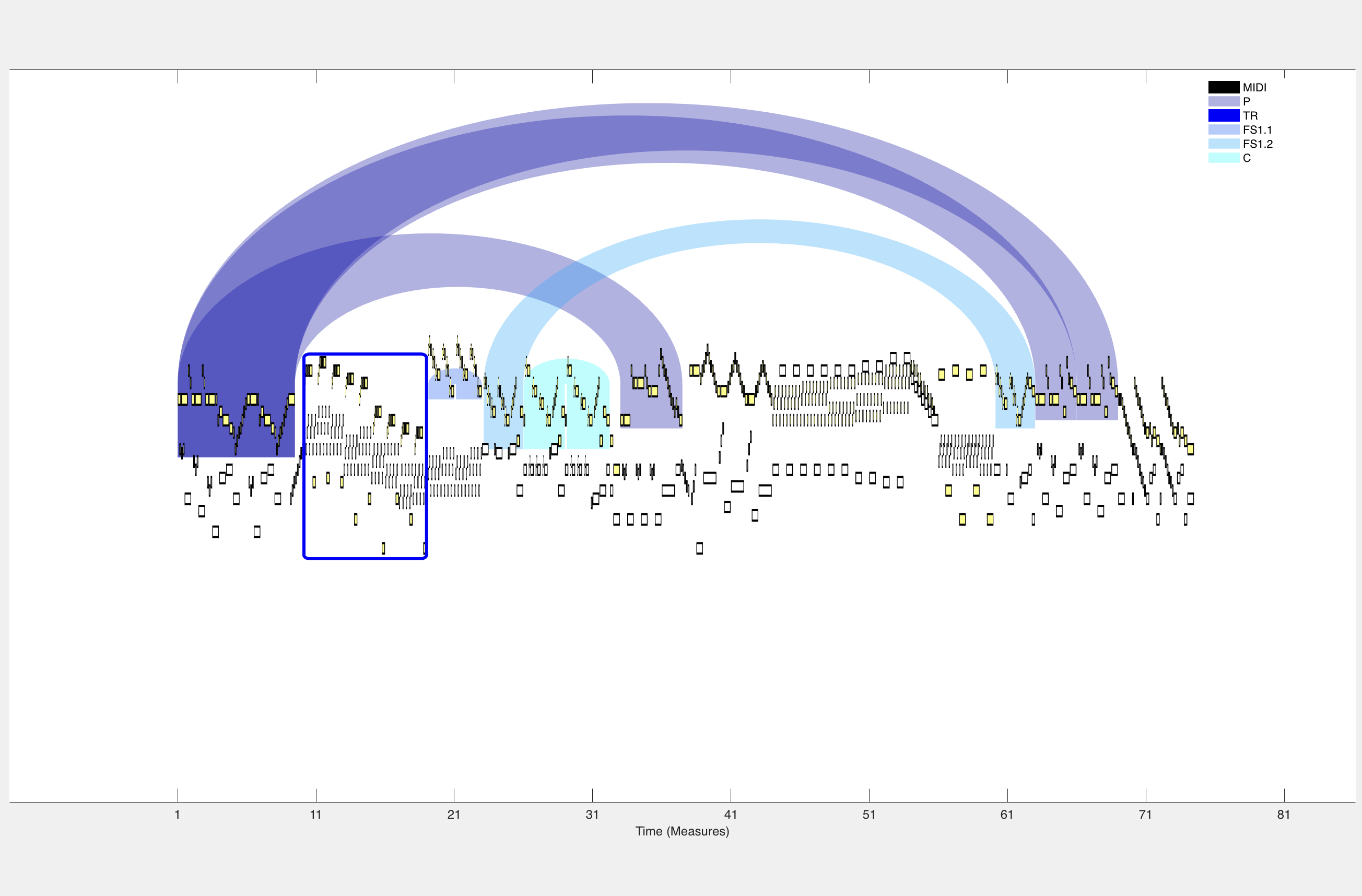 TYPE 3 SONATA -------- Manual score analysis
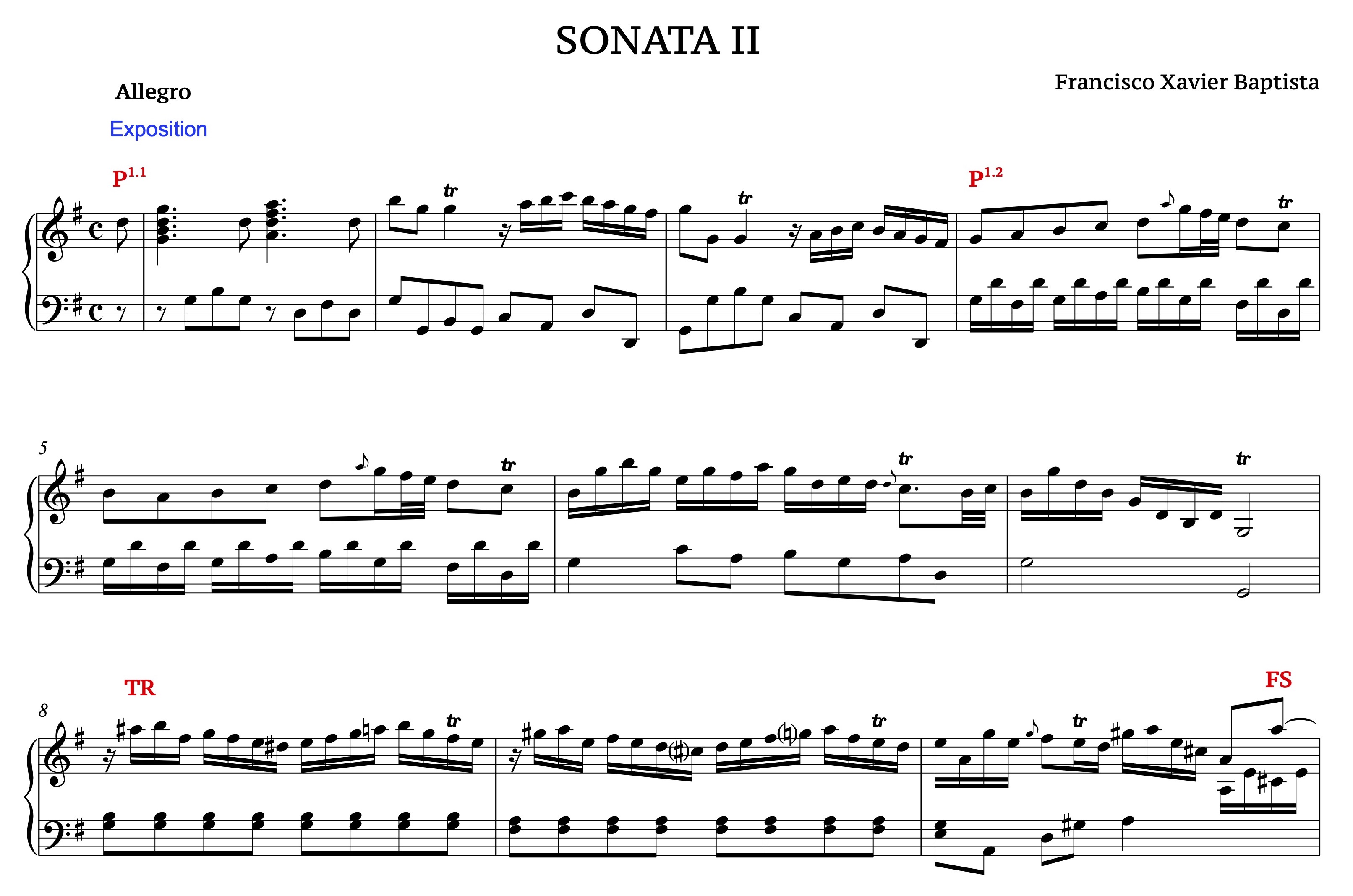 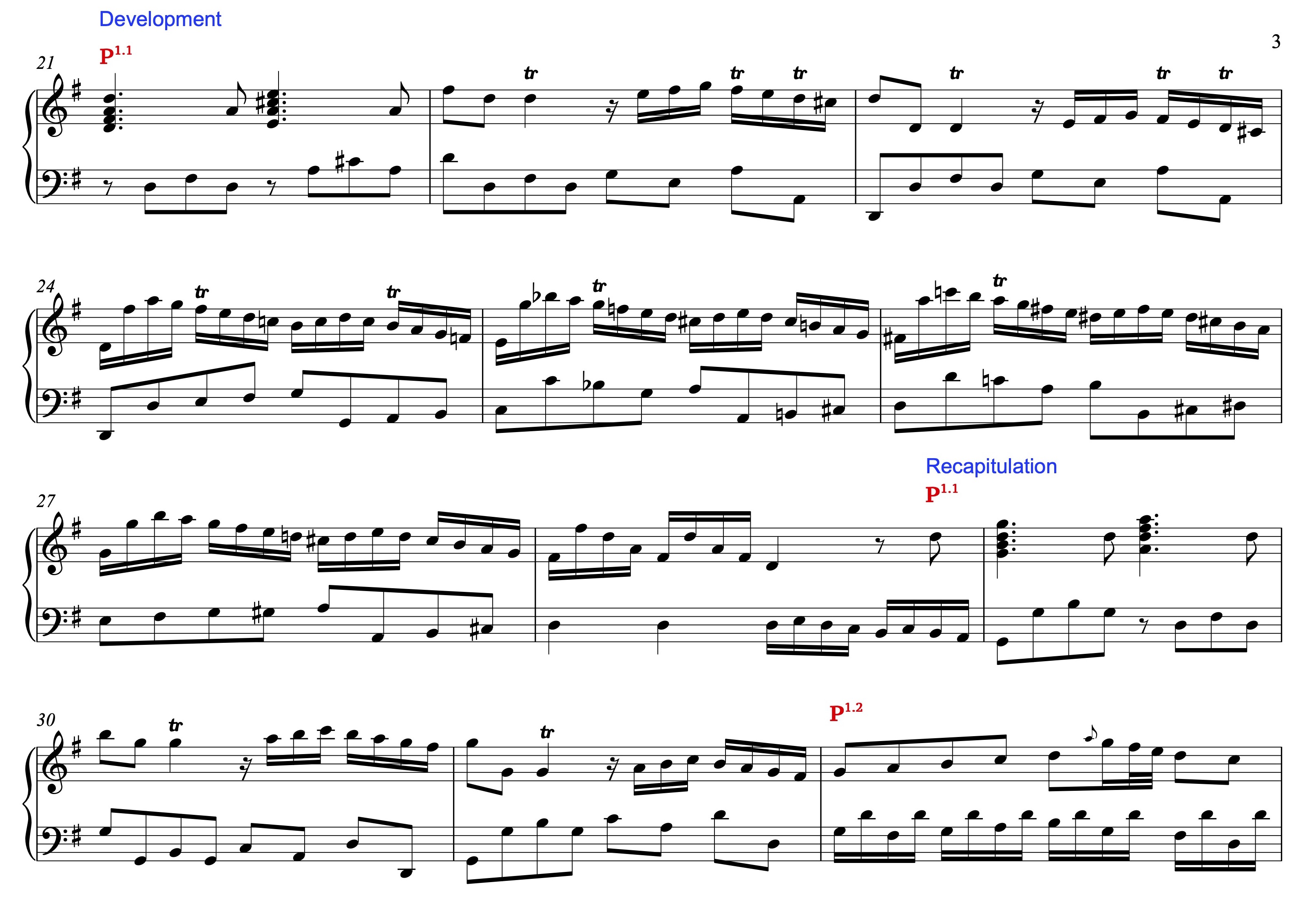 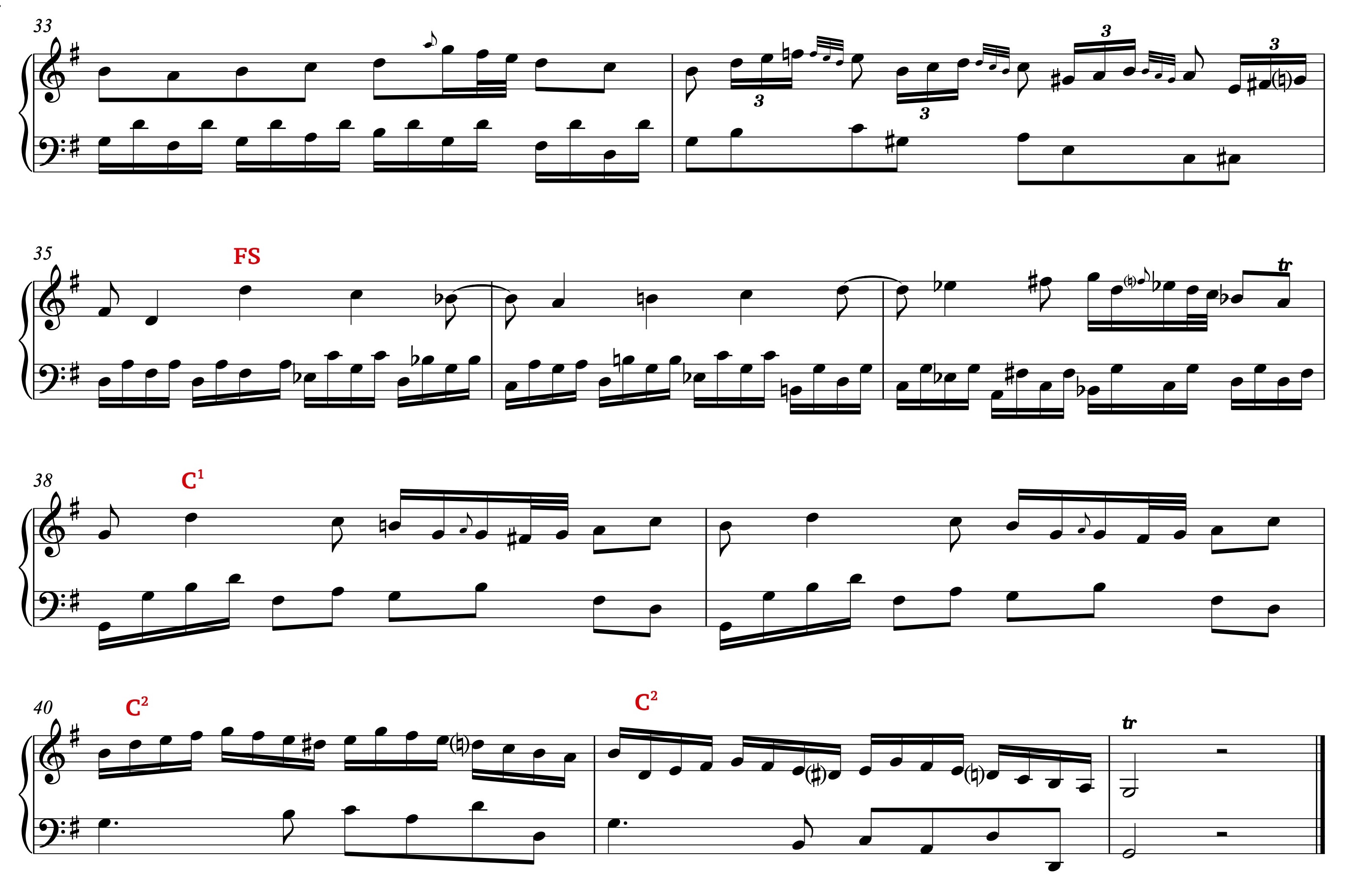 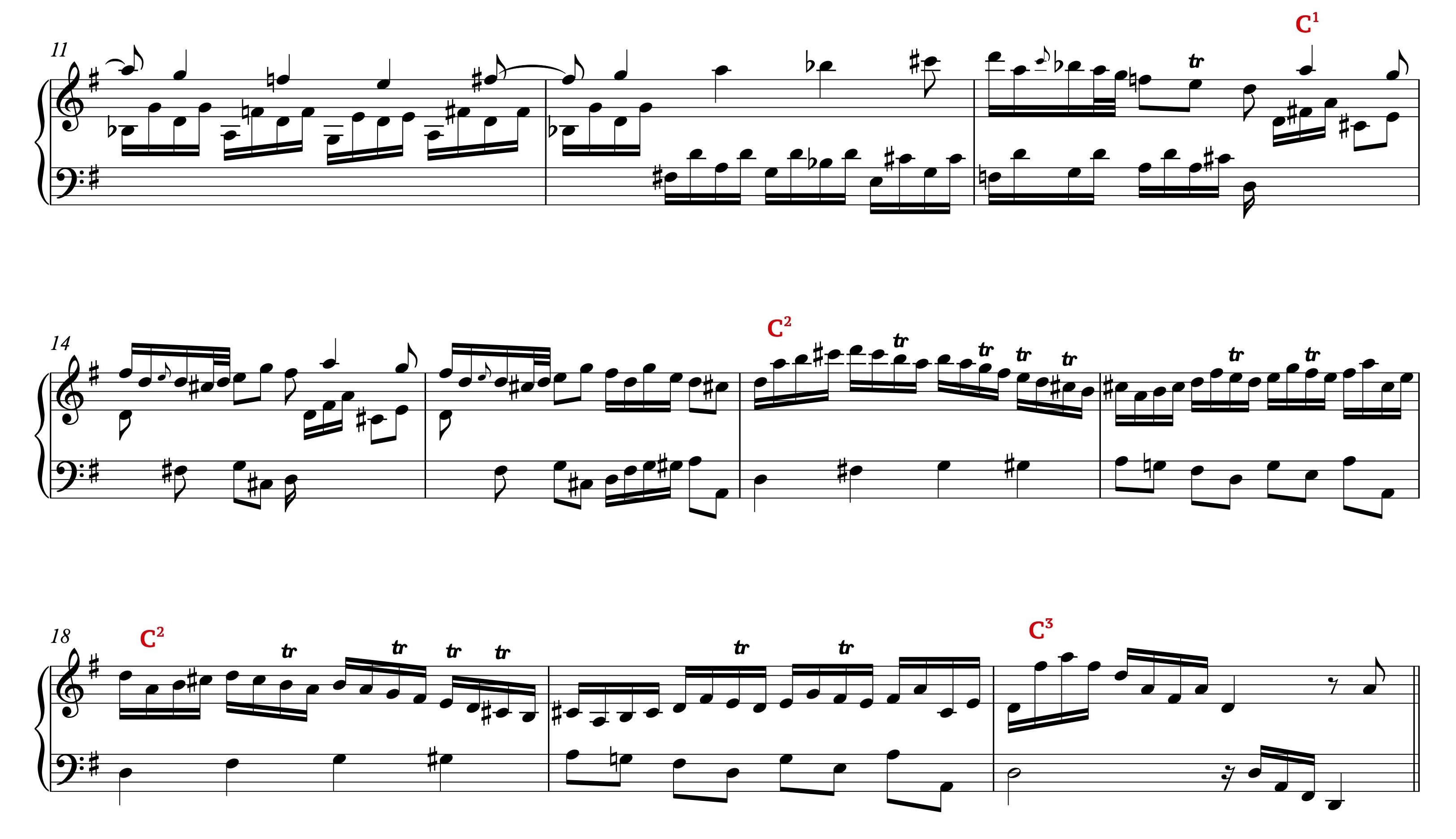 TYPE 3 SONATA -------- Computer-assisted symbolic music analysis
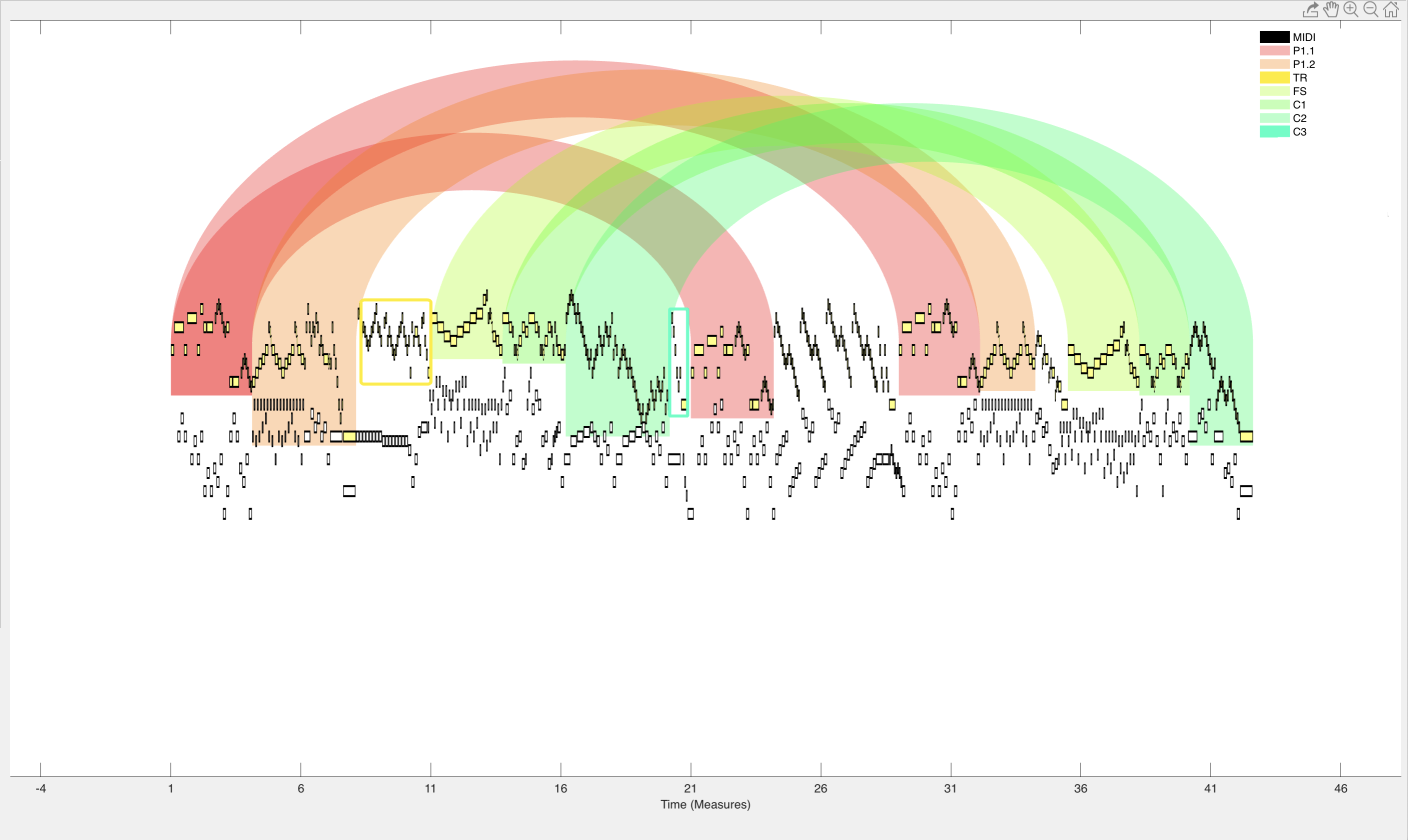 Conclusions
1. The comparison between the manual score analysis based on Hepokoski & Darcy's Sonata Theory and the computer-assisted symbolic music analysis provided by ATAVizM software showed that this software is suitable for reproducing the formal structure of Portuguese sonatas from the 18th century, as it clearly displays the sections and modules of sonata forms.
 
2. The association of the arc diagram produced using ATAVizM software with the musical performance of Portuguese sonatas helped to better understand their sonata forms, making the ATAVizM software an important tool for the analysis and visualization of the formal structure of the Portuguese keyboard repertoire of the 18th century.
Thank you!




MAFALDA S. NEJMEDDINE
msasfn@uevora.pt
	

	AARON CARTER_ÉNYÌ
Aaron.Carter-Enyi@morehouse.edu